SVJETSKI DAN PLESA
Petra Vuković, pedagoginja
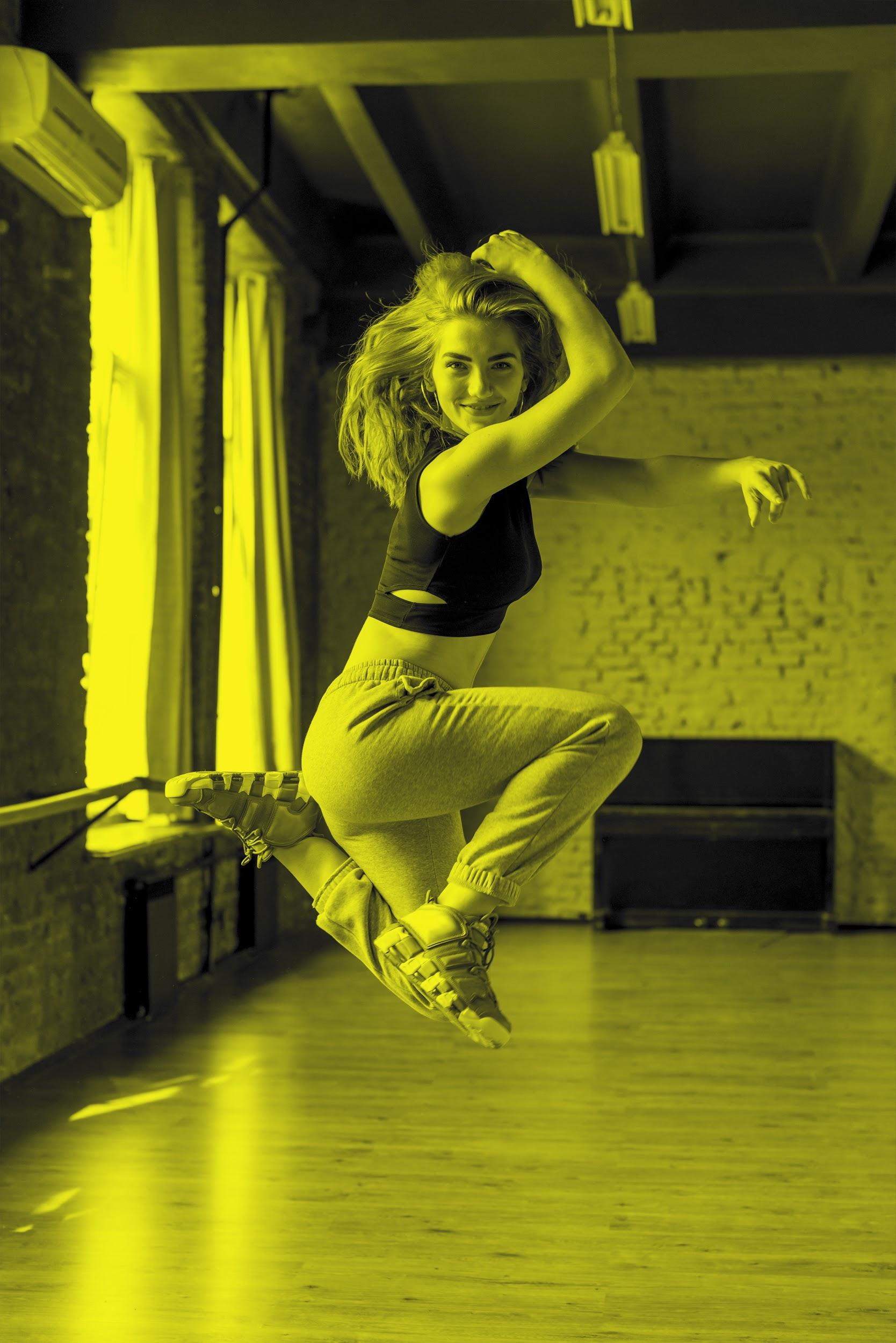 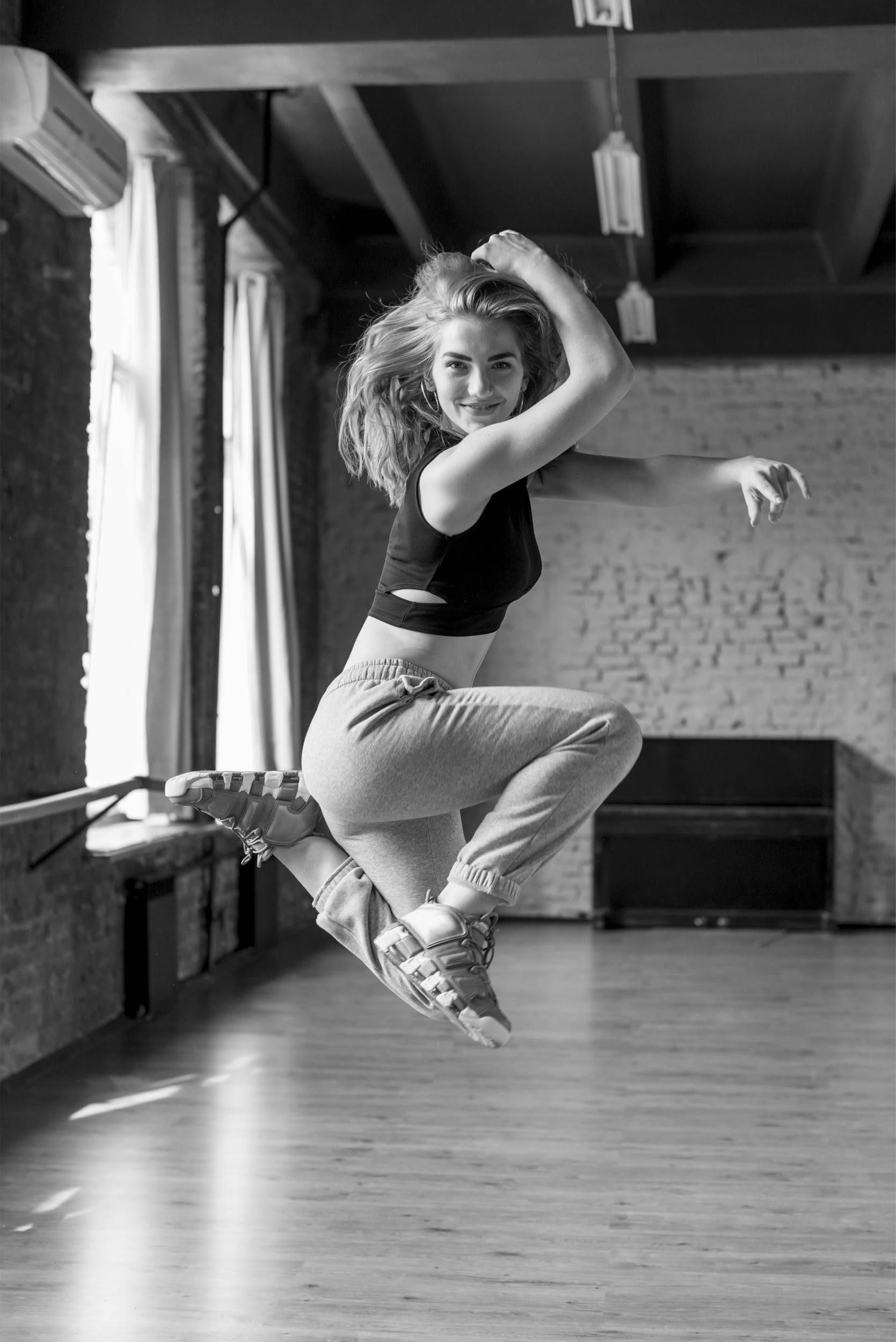 Svjetski dan plesa obilježava se 29. travnja od 1982. godine

U Hrvatskoj se obilježava od 1999. godine
2
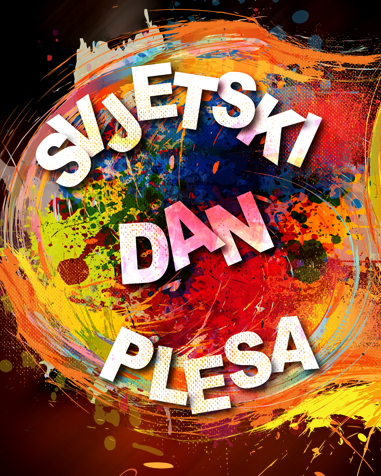 04
TABLE OF CONTENTS
ENROLLMENT PROCESS
3
Vrste plesa:
Balet
Jazz dance
Suvremeni ples
Društveni plesovi
Step
Folklor
Street Dance
Športski ples
INTRODUCTION
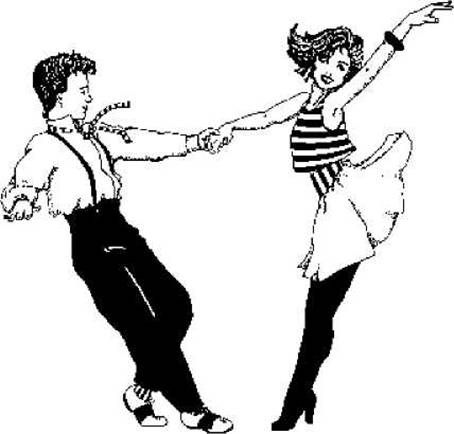 4
‘Trenutak kad prestanemo plesati i pjevati, prestanemo uživati u pričama i pronalaziti utjehu u tišini, bit će trenutak kad ćemo izgubiti dušu. Plesanje, pjevanje, pričanje priča i tišina naša su četiri univerzalna melema’Gabrielle Roth, začetnica plesa ‘5 ritmova’
QUOTE
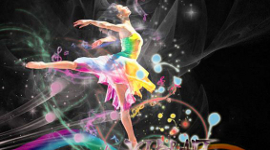 5
Utjecaj plesa:
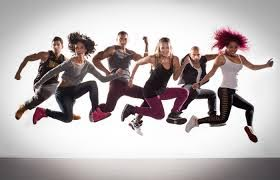 Utjecaj na osobni i društveni razvoj
Fizički razvoj
Umjetničke vještine
Matematičko razmišljanje

Ples pogoduje držanju tijela, hodanju, gracioznosti pokreta, a svakako ne treba ni odbaciti druženja i prva prijateljstva.
OUR TEACHING METHOD
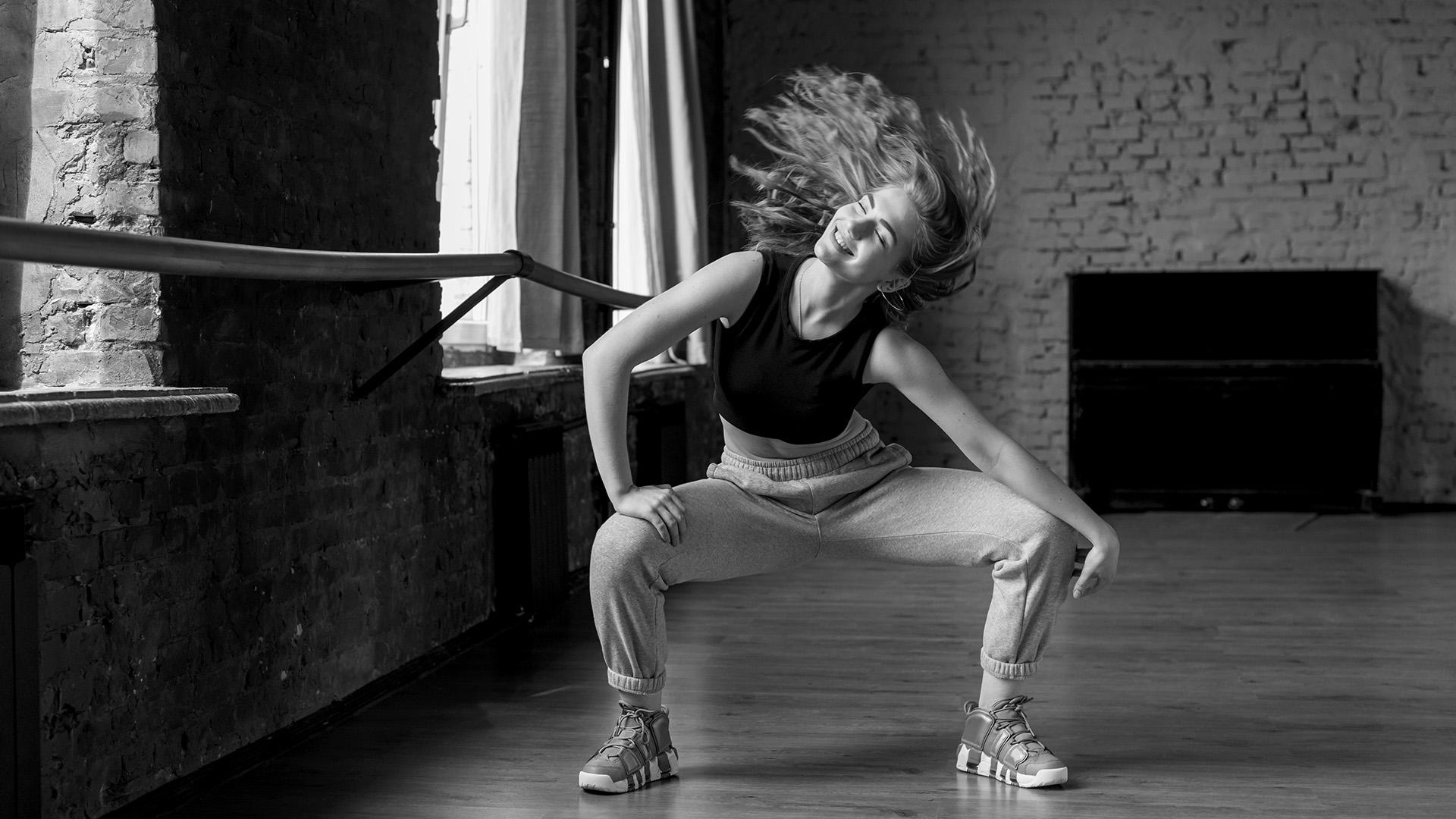 6
WHAT SET US APART
‘Plešemo dok se smijemo, plešemo dok plačemo, plešemo iz ludila, plešemo iz straha, plešemo za nadu, plešemo za vrisak. Mi smo plesači, mi kreiramo snove’
Albert Einstein, fizičar
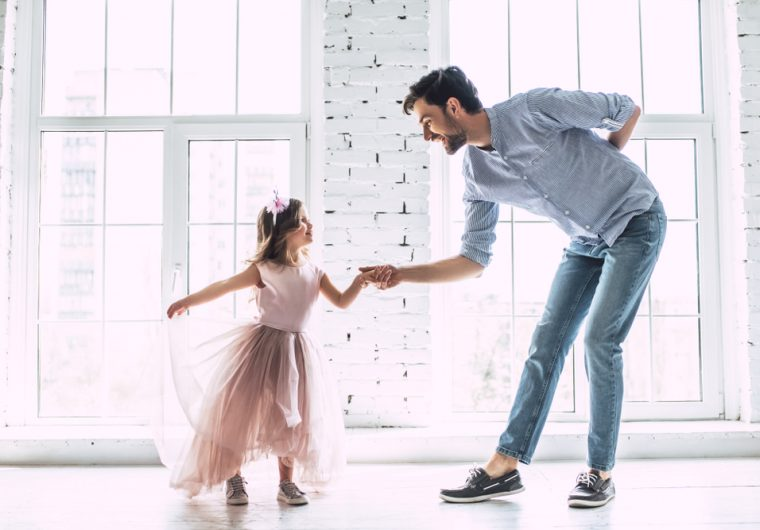 7
ZAPLEŠIMO ZAJEDNO I OPUSTIMO SE 
8
https://www.youtube.com/watch?v=HwoXD_RVETg


https://www.youtube.com/watch?v=ZNFZ-vsgxrU


https://www.youtube.com/watch?v=ZKoxcNZtFhY


https://www.youtube.com/watch?v=RCgtcEz6SGk
Pogledajte videa:
9
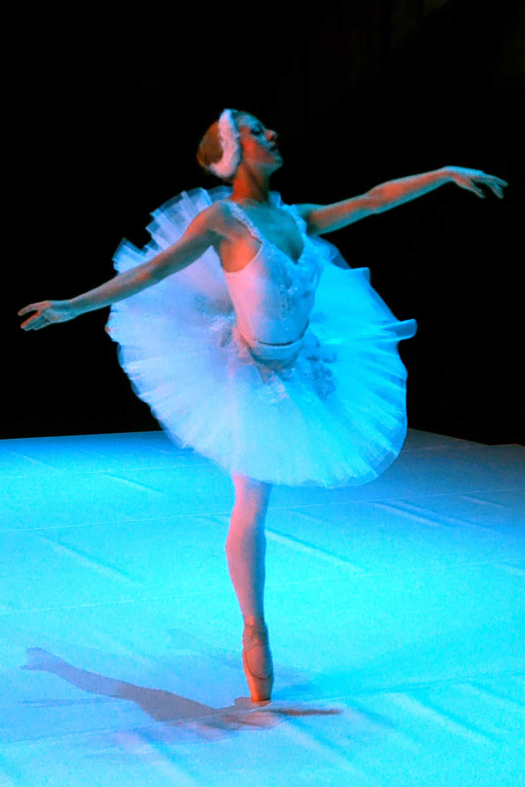 Odaberite pjesmu
Osmislite koreografiju
Otplešite i snimite se
Video pošaljite pedagoginji 
     (u privatnu poruku na Edmodu, e-mail:
      petravukovic88@gmail.com)
ROK: 4. svibnja 2020.

Pedagoginja će složiti video sa svim snimkama  te podijeliti s vama 

(TREBAMO ŠIRITI POZITIVNU ENERGIJU, PA VAS MOLIM DA SE UKLJUČIMO U ŠTO VEĆEM BROJU)
VAŠ ZADATAK:(tko želi )
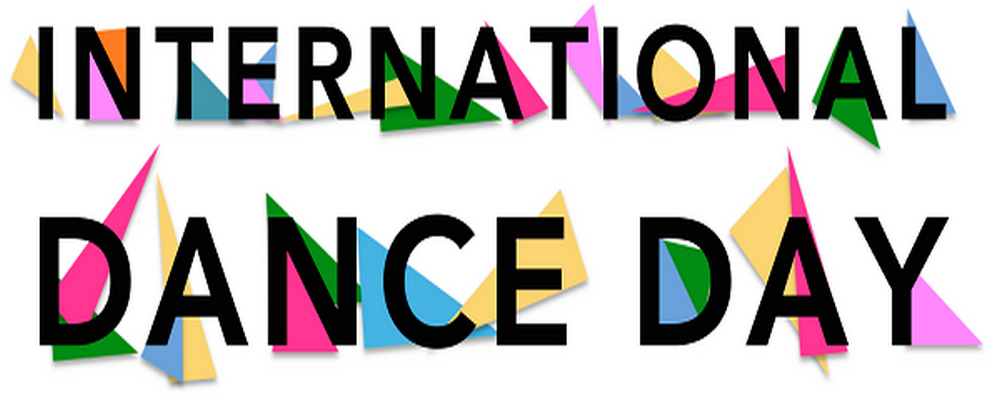 10
HVALA NA POZORNOSTI 
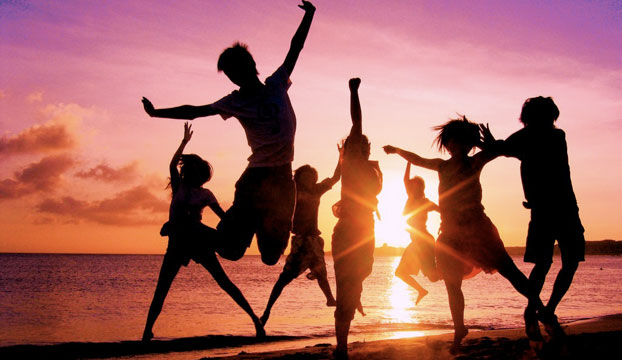 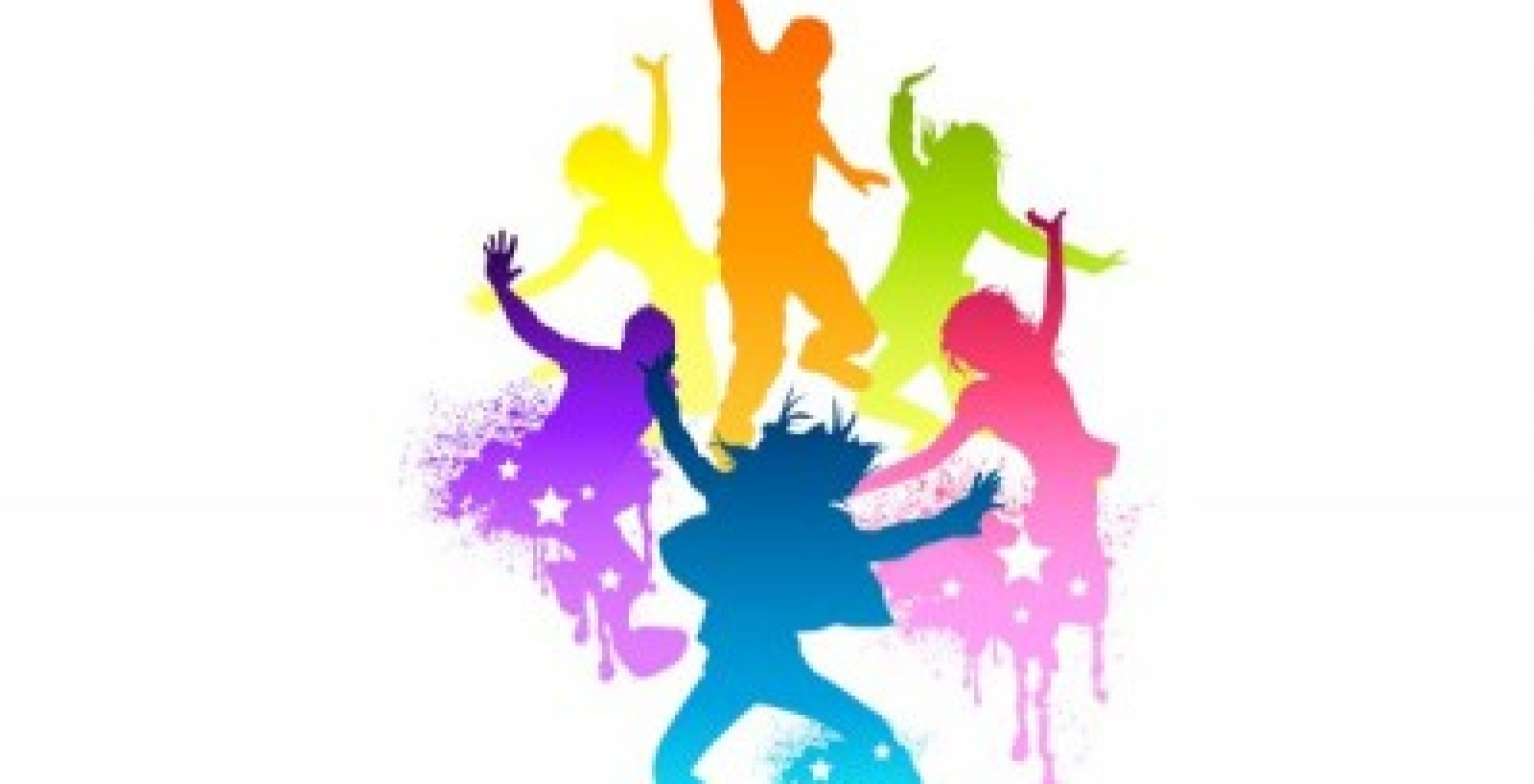 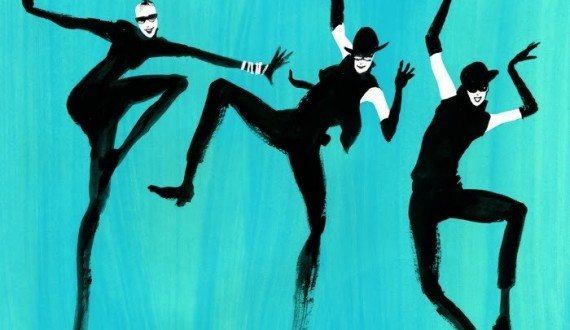